German
Describing meals at home and on an exchange visit [1 / 2]
Recognising use of du and Sie
Frau Karmi
Recognising when to use du or Sie
your understanding of the near future tense.
Phonics - specifically u and ü
New vocabulary
Grammar (use of du and Sie)
Listening exercise (focus on verbs)
Reading exercise (focus on verbs and comprehension)
Speaking exercise (quick fire translation)
Writing exercise (delayed dictation)
Summary
unten
dunkel
[u]
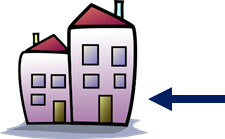 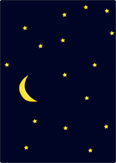 Punkt
Mutter
Meinung
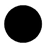 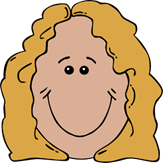 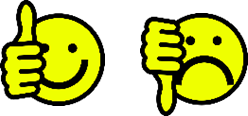 nutzen
[to use]
grün
fühlen
[ü]
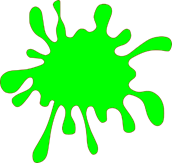 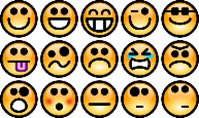 Tür
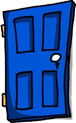 über
Küche
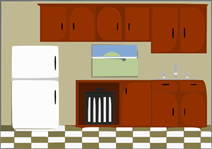 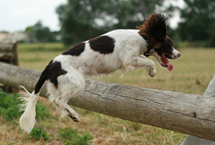 früh
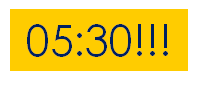 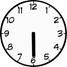 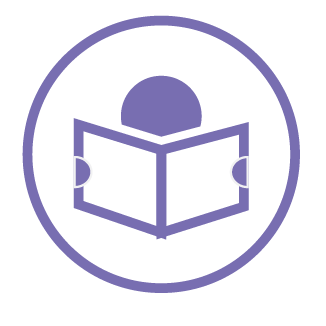 du - you (informal / singular - for one person you know)

Sie - you (formal - for one person OR a group of people you do not know)
How does this affect the verb in German?
du trinkst
You drink
Verb endings!
Sie trinken
You drink
du or Sie?
Always ask: Who are you talking to? 

Remember: if you are speaking to an adult or to someone you do not know use Sie, but if you are speaking to your friend or someone you know use du.
Du kaufst Frühstück
You buy breakfast
Notice there is no difference in the English translation
Sie kaufen Frühstück
You buy breakfast
Sie
When writing it is important to remember to write Sie with a capital. Why?? 

It is easy to confuse Sie (you, formal) with sie (they) when writing as the verb endings are the same!!
Normalerweise essen sie Gemüse
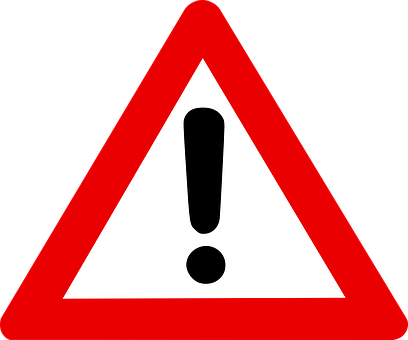 Normally they eat vegetables
Normalerweise essen Sie Gemüse
Normally you eat vegetables
Essen im Restaurant
1.  Sie essen/isst gern Tomatensalat, wenn Sie ins Restaurant gehst/gehen
2.  Du haben/hast gestern Cola im Restaurant getrunken.
3.  Manchmal haben/hast Sie Hunger, wenn Sie Sport machen/machst.
Essen im Restaurant
1.  Sie essen gern Tomatensalat, wenn Sie ins Restaurant gehen.
Fragen: 
When does number 1 like to eat salad?
When did number 2 go to the restaurant? 
What happens to number 3 when they exercise?
2.  Du hast gestern Cola im Restaurant getrunken.
3.  Manchmal haben Sie Hunger, wenn Sie Sport machen.
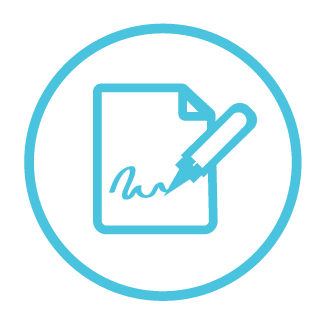 Can you translate these sentences into English?
In der Küche essen Sie oft Frühstück.
2.	Wenn du Durst hast, trinkst du Wasser.
3.	Wenn Sie Besucher haben, kochen Sie Tee. 
4.	Um wie viel Uhr frühstückst du?
5.	Sie finden das Essen lecker, obwohl du es ekelhaft findest.
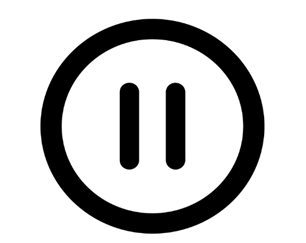 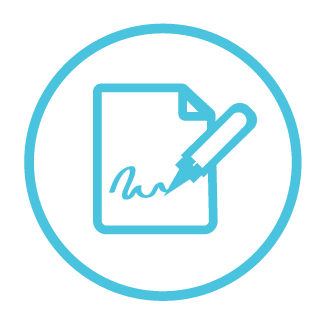 Antwort
In the kitchen you (formal) often eat breakfast.
2.		When you(informal) are thirsty you(informal) drink water.
3.		When you (formal) have visitors you (formal) make tea. 
4.	What time are you (informal) having breakfast?
5.		You (formal) find the food tasty, although you(informal) find it disgusting.
Du or Sie:
Use du when you are talking to someone you   _____________.
Use Sie when you are talking to someone you _____________.
When using du the verb ends in ________.
When using Sie the verb ends in _______.
When writing you have to have a ________ on _________ (even if it is in the middle of a sentence)
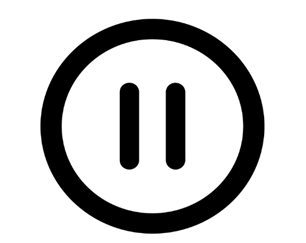 Du or Sie:
Use du when you are talking to someone you   _____________.
Use Sie when you are talking to someone you _____________.
When using du the verb ends in ________.
When using Sie the verb ends in _______.
When writing you have to have a ________ on _________ (even if it is in the middle of a sentence)
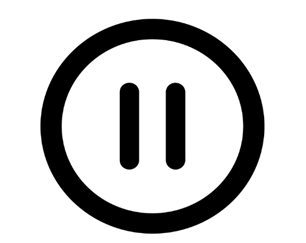 know
do not know
ST
EN
capital
Sie